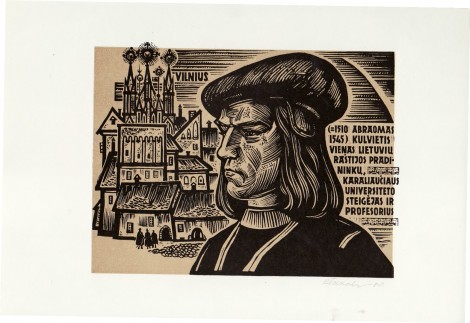 Abraomas Kulvietis
Abraomas Kulvietis
Tikroji gimimo data nežinoma, manoma, kad gimė apie 1510-1512 m. Kulvoje (Jonavos r.);
Kulviečių giminės herbe pavaizduota gulbė;
Būdamas 18 metų įstojo į Krokuvos universitetą, dirbo katalikų kunigu;
Studijavo protestantiškame Leipcigo, Vitenbergo universitetuose, pastarajame klausėsi M. Liuterio bendraminčio F. Melanchtono paskaitų;
Grįžęs į Lietuvą pradėjo skleisti reformatoriškas idėjas; 
1539 įkūrė pirmąją aukštąją protestantišką mokyklą Vilniuje. Joje dėstė kartu su S. Rapolioniu, ten mokėsi ir M. Mažvydas.
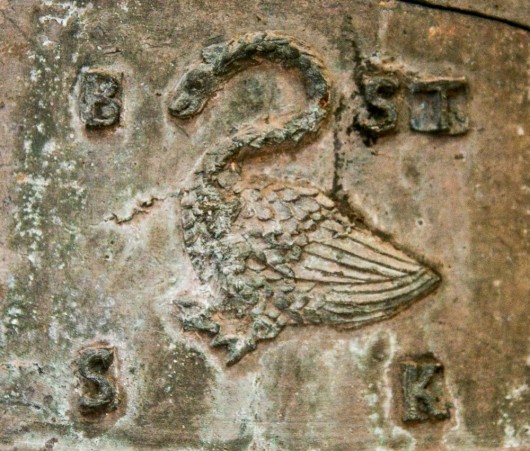 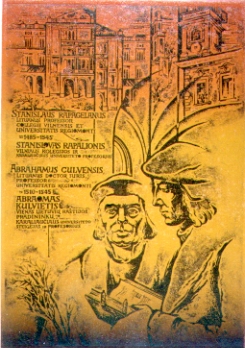 E. E. Labutytės grafika
A. Kulvietis ir S. Rapolionis
1542 Vilniaus vyskupas išreikalauja iš karaliaus Žygimanto Senojo dekretą prieš A. Kulvietį, todėl jam tenka bėgti į Prūsiją.
Karaliaučiuje paskiriamas kunigaikščio Albrechto patarėju.
Tampa kunigaikščio Albrechto įkurto partikuliaro vicerektoriumi. 
Oficialiai apsisprendžia būti evangeliku liuteronu;
1542 m. lotyniškai parašo karalienei Bonai dedikuotą viešą laišką „Confessio fidei“ („Tikėjimo išpažinimas“), kuris vėliau išspausdintas atskiroje knygelėje;
1544 paskiriamas Karaliaučiaus universiteto graikų kalbos katedros profesoriumi, dar tituluojamas šio universiteto įkūrėju;
Naujasis LDK valdovas Žygimantas Augustas toleruoja protestantizmą, todėl A. Kulvietis grįžta į Lietuvą;
Vilniuje dalyvauja disputuose, sako pamokslus;
1545 jau sunkiai sergantis atvežamas į Kulvą; gimtinėje ir miršta.
A.Kulviečio pažiūros, išdėstytos “Tikėjimo išpažinime”:

Visuomenės papročiai yra sugedę, reikia ją modernizuoti;
Bažnyčios mokytojai turi būti labai išsilavinę žmonės;
Bažnyčios tarnai turi gyventi taupiai ir šelpti neturtinguosius;
Reikia steigti mokyklas pasauliečiams;
Lietuvos valdžia neturi persekioti išsilavinusių žmonių, turėtų juos pritraukti;
Katalikų dvasininkų celibatas yra beprasmis.
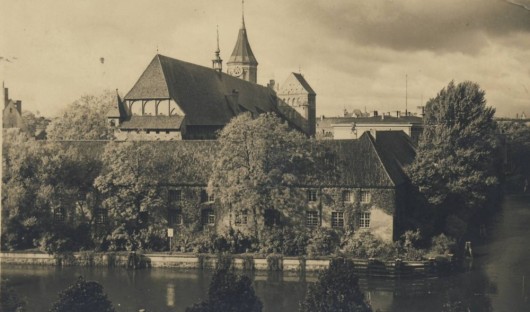 Karaliaučiaus universitetas, kuriame A. Kulvietis dirbo vicerektoriumi
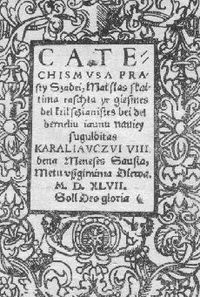 Mažvydo katekizmas, kuriame išspausdinta vienintelė išlikusi A.Kulviečio versta giesmė “Malonus padėkavojimas”
Įžvalgos apie A. Kulvietį:

Žymi Lietuvos renesanso asmenybė, reprezentuojanti savo epochą;
Humanistas, skatinęs švietimo tobulėjimą;
Reformacijos pradininkas ir aktyvus skleidėjas Lietuvoje;
Pirmasis Lietuvos disidentas, priešinęsis tuometinei bažnytinei katalikų valdžiai;
Kūrė rašytinę tautinę lietuvių kultūrą, savo darbais turėjo įtakos M. Mažvydui;
Lietuvos patriotas, garsinęs savo šalies vardą.
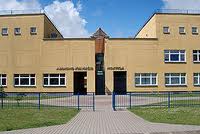 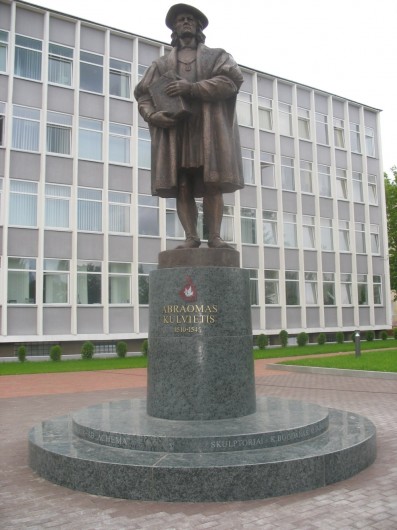 Vilniaus A. Kulviečio vid. m-kla


 
  Paminklas A. Kulviečiui
              Jonavoje